Performance report
Qtr2 2018/19

Oct 2018
Agenda item: 10D
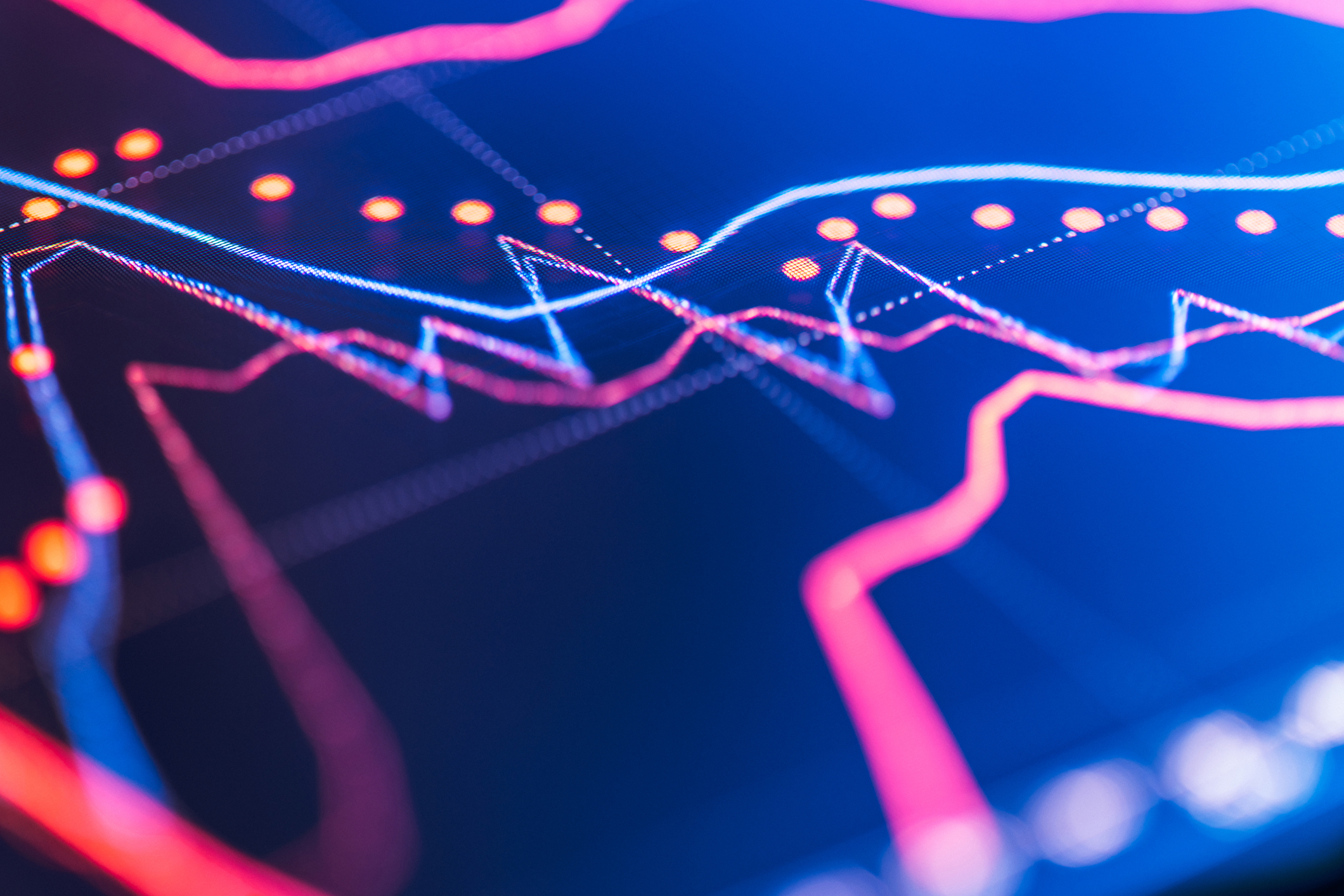 Contents
Executive summary
Strategic highlights
Approvals timelines consistently being met for all but non-rec studies
82% of applicants score our overall service highly
GAfREC implemented
New project set up to consider Sponsor level IG standards
Customer Charter published
New IRAS development progressing at pace, GFI approach agreed
Audit and Risk Committee assessment performed
Transparency awareness survey completed
Strategic challenges
Full research systems transformation requires accelerated investment to compete on global stage
Complex technology, multiple systems and stakeholders, increases delivery risk and potential delay
Select Committee report on transparency anticipated in Qtr3
Uncertainty around Brexit remains a key strategic priority, service delivery protected whatever the outcome
Budget pressures remain, £150k savings for 2018/19 secured, 2019/20 planning commenced.
Strategic updateKPIs, benefits and projects
Championing health and social care research
Championing health and social care research
GAfRECs implemented 17 September 2018
Baseline for clinical trials registration rate established
Baseline for transparency awareness in development
House of Commons Science and Technology Committee  published the first of two reports following its inquiry into research integrity. HRA gave oral and written evidence
Customer Charter published
Making it easier to conduct high quality research in the UK
Making it easier to conduct high quality research in the UK
Making it easier to conduct high quality research in the UK
Model non commercial agreement published
Integrated process for QC and QA implemented in September
New project set up to consider Sponsor level IG standards, including Data Protection Impact Assessment/risk assessment (DPIA) template guidance
Joint HRA/MHRA statement on electronic consent published
Board agreed work to support social care research through information and training and increased HRA expertise
Making it easier to conduct high quality research in the UK
Making it easier to conduct high quality research in the UK
Making it easier to conduct high quality research in the UK
11/16 applications received are now complete as part of the Combined Ways of Working pilot with MHRA
Four Nations policy leads agreed to roll out, UK wide, local information template
Meeting with HTA to discuss progressing public trust and confidence in collection and sharing of tissue and data
Development of training related to student research findings
Volunteer recruitment - a targeted recruitment campaign pilot in September aimed at clinicians in the Liverpool region
Develop a pro-active, strategically focussed organisation
Capitalising on technological developments
Phase 1 IRAS CTIMPs development progressing at pace with strong user and stakeholder engagement
Phase 2 business case being drafted, funding required
Data driven technologies - meeting held with Indra Joshi (NHS England lead for data-driven tech)
IRAS e-learning module updated in August to include a section about the verification tool
eConsent published and promoted on 20th September
Schedule of Events Cost Attribution Template implemented
IT Infrastructure strategy and roadmap developed
Ensuring the HRA is governedeffectively and provides value for the tax payer
Ensuring the HRA is governedeffectively and provides value for the tax payer
P6 Finance report